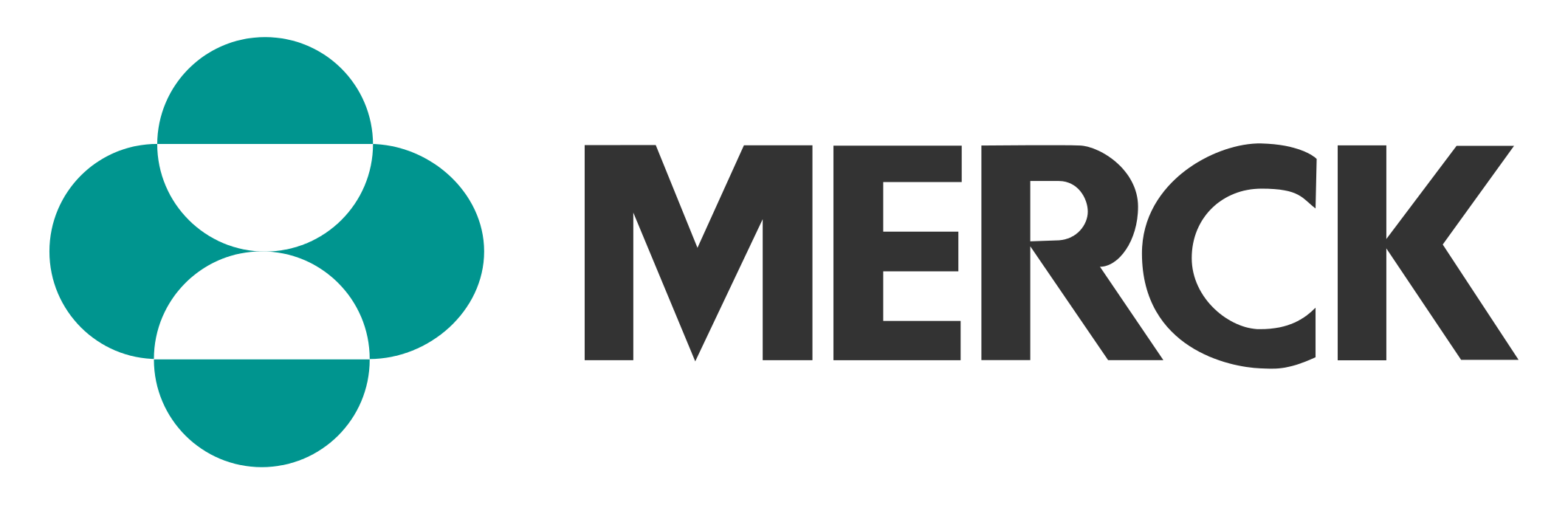 LECTURE SERIES
Biocatalysis At Merck 

Matt Truppo, Ph.D.
 
Executive Director,
Merck & Co., Inc
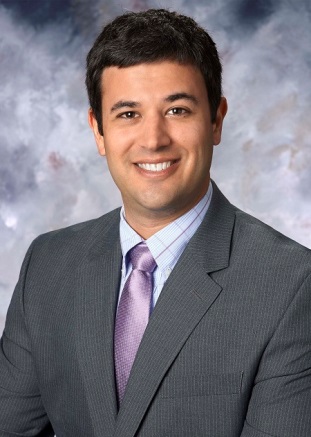 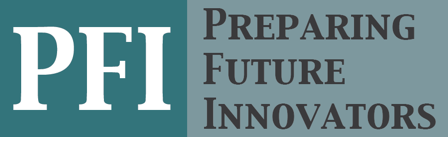 Best Chemistry And World Class Supply

Ian Davies, Ph.D.
 
Department of Process Research & Development, Merck & Co., Inc.
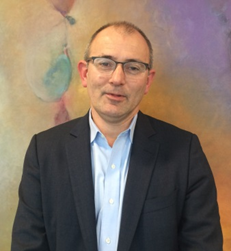 December 6th, 3PM Location room 1315
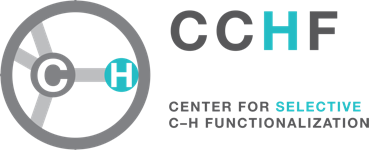 www.nsf-cchf.com